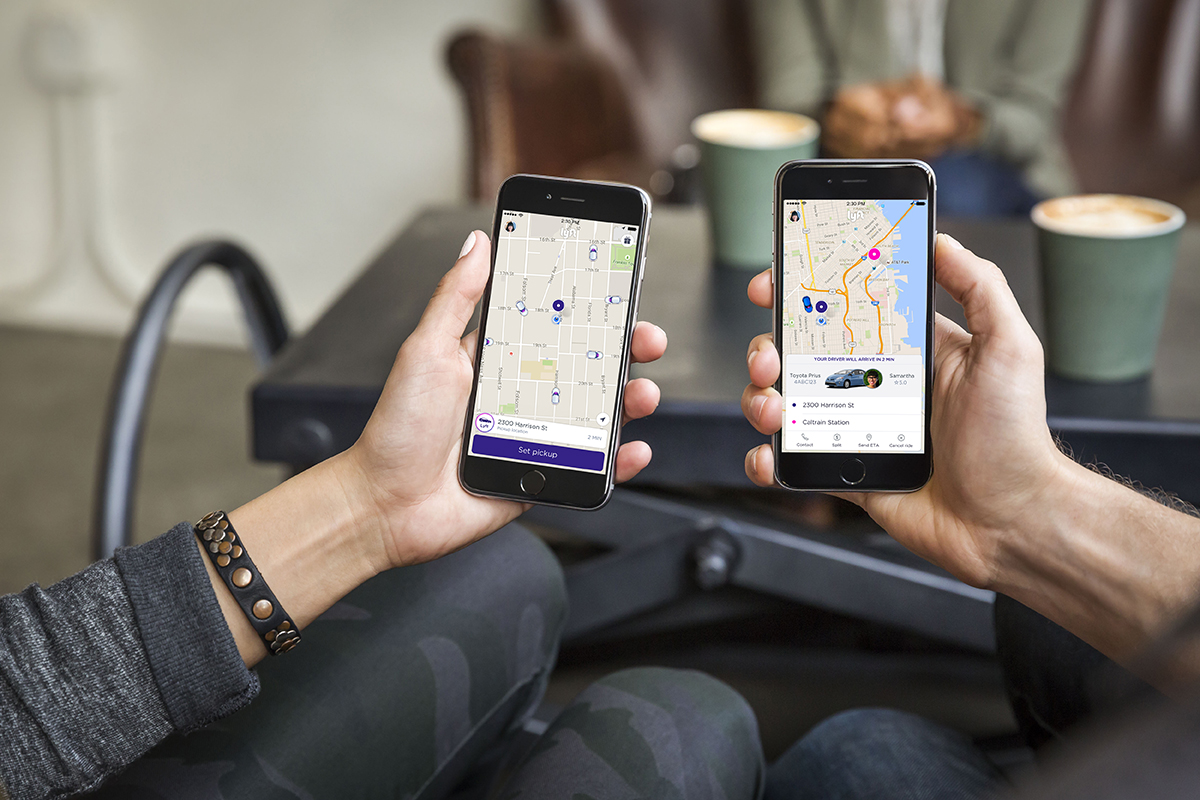 REGIONAL TRANSPORTATION COMMISSION
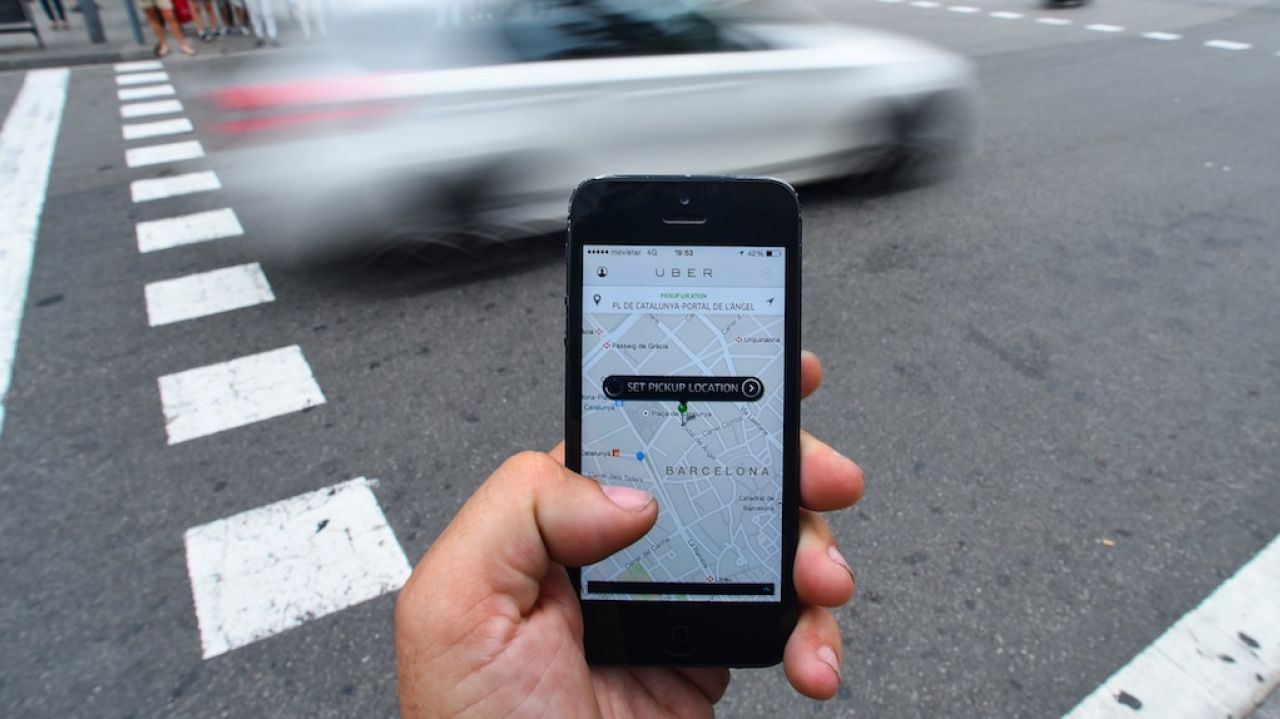 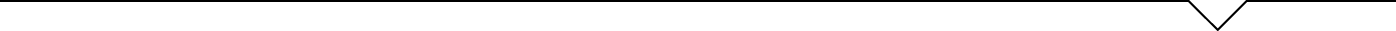 SAME-DAY ON-DEMAND
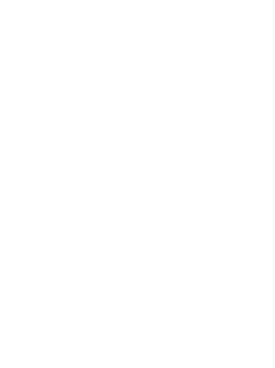 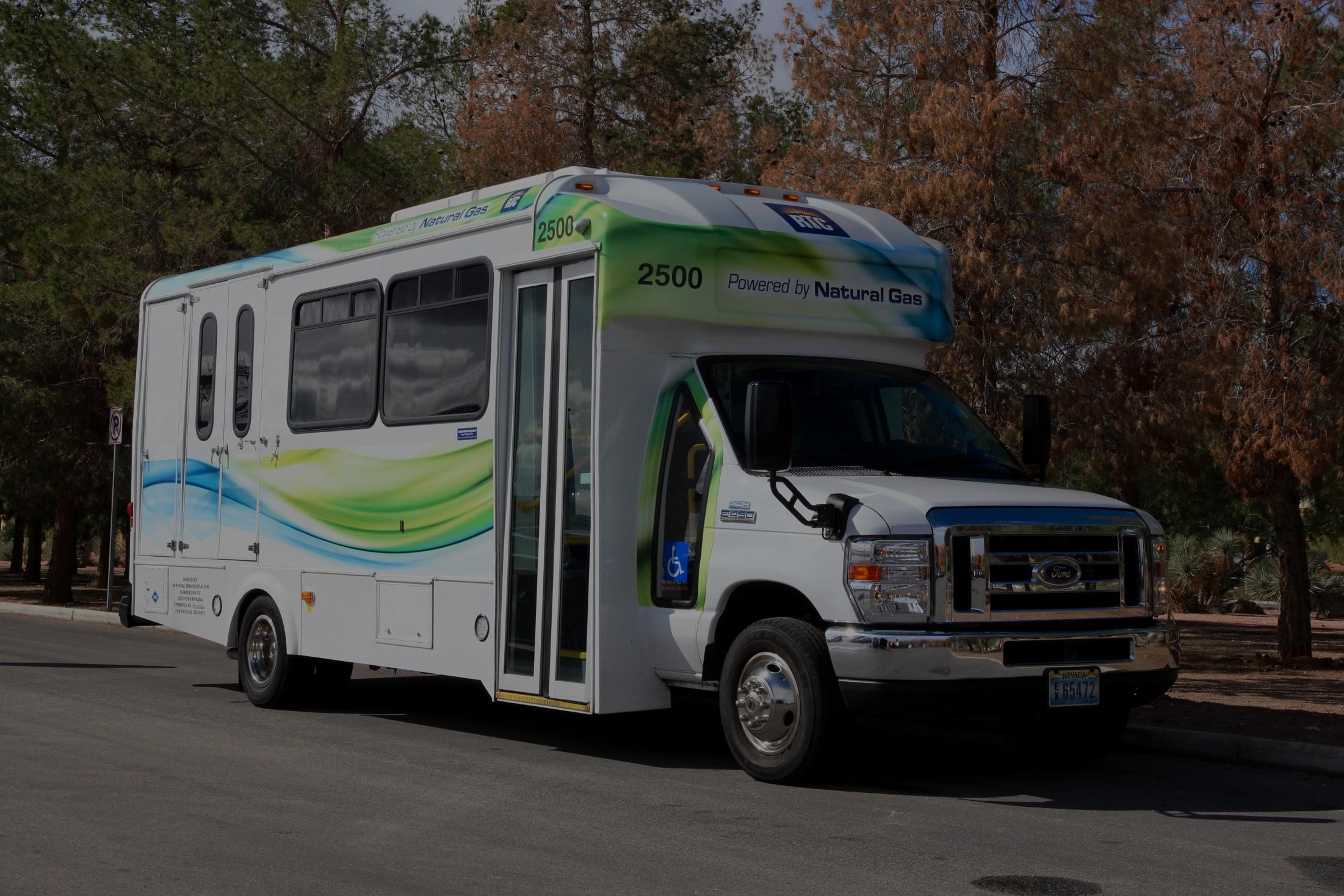 PARATRANSIT SERVICE
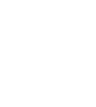 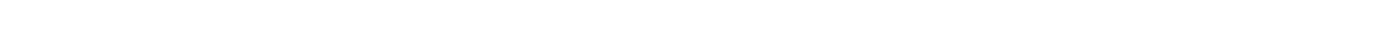 $51 Million Annual Cost for Service
1.3M Total Rides 
in Fiscal Year 2018
$
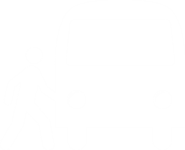 Ride Fixed Route Free
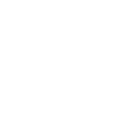 FREE
Paratransit Service Area Today
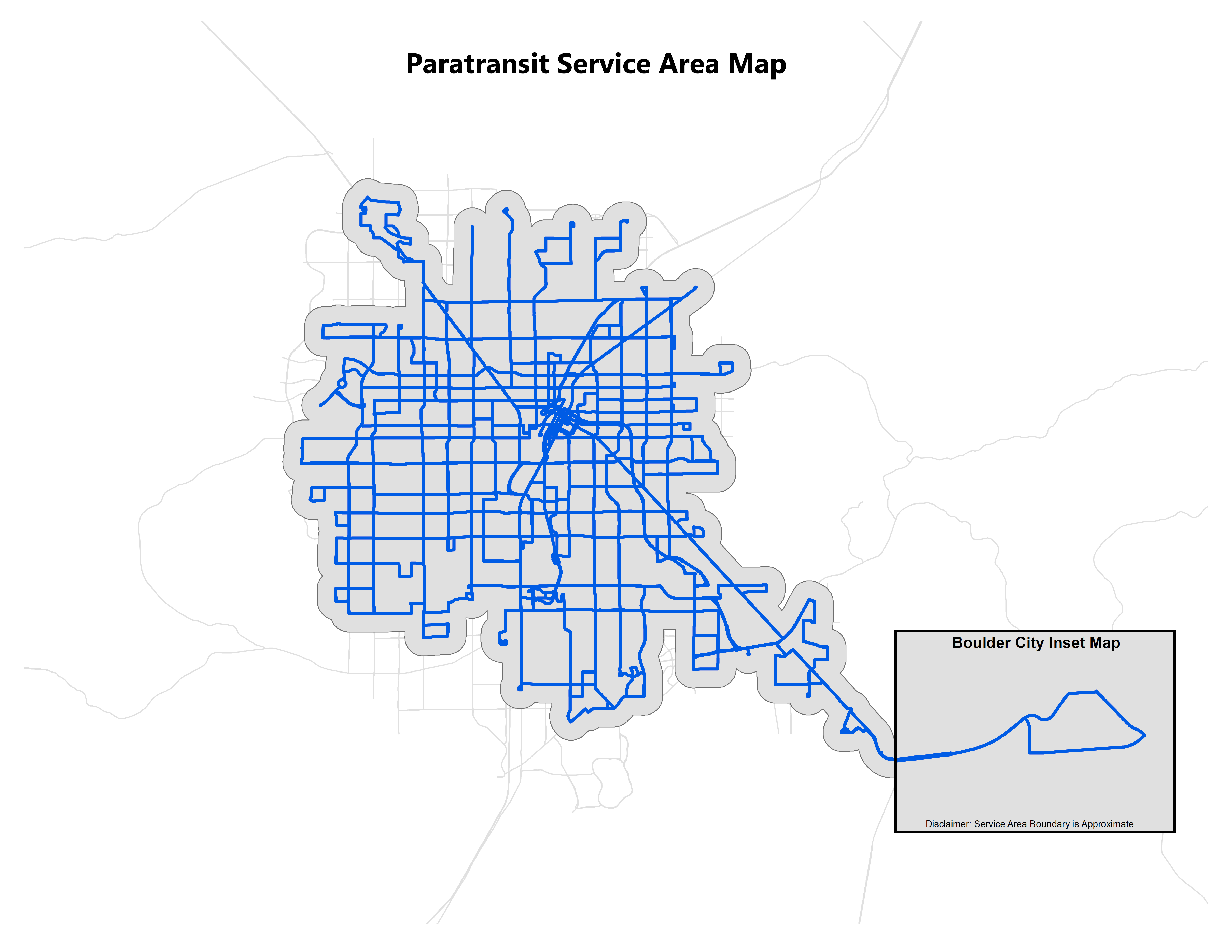 Current Bus Routes
Current Paratransit Area
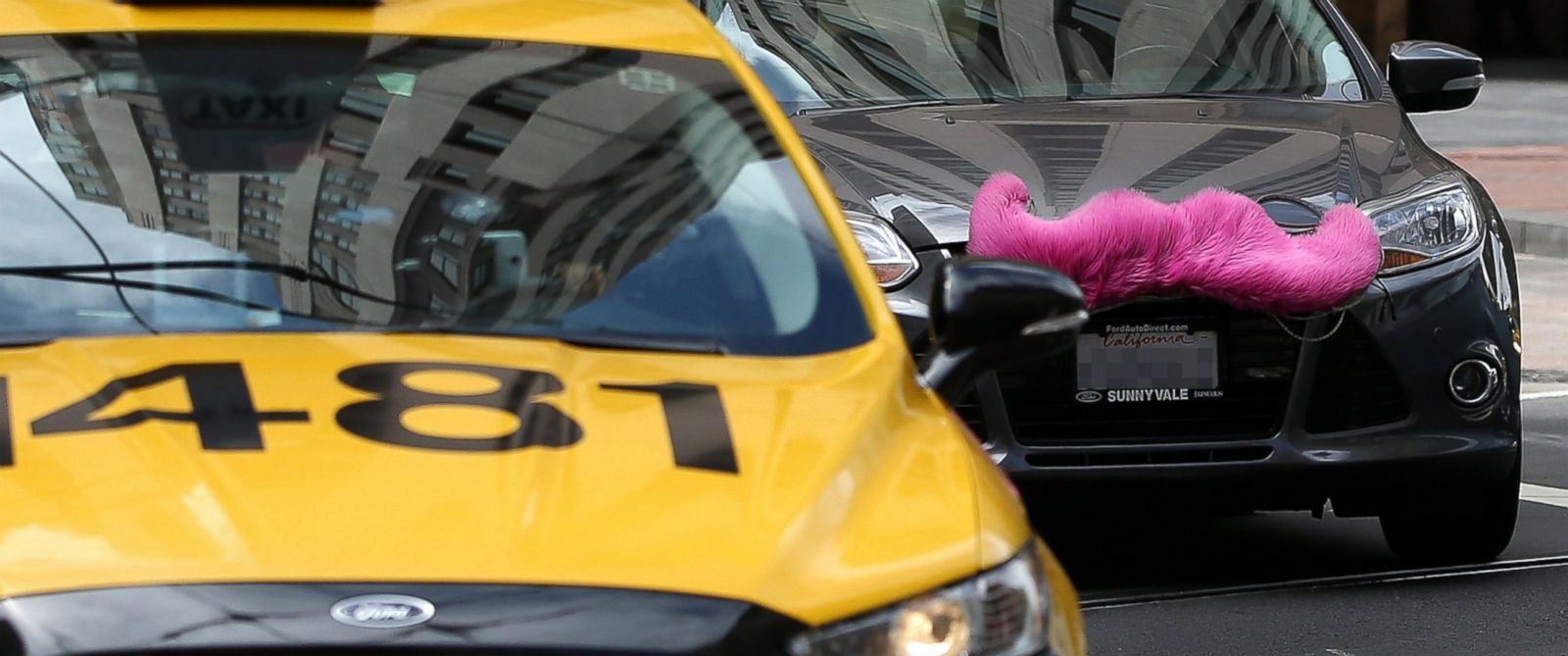 PEER REVIEW
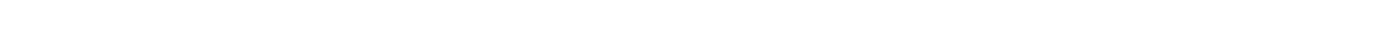 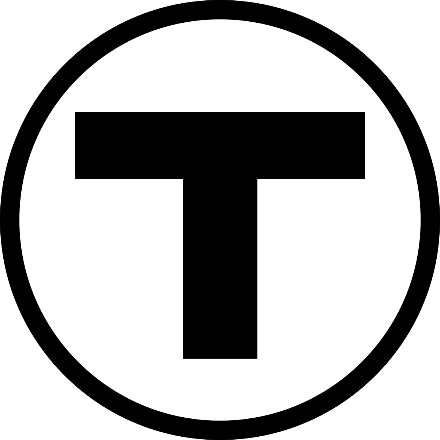 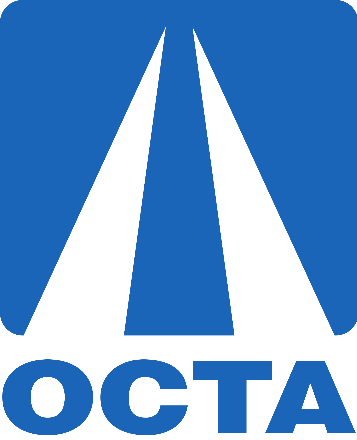 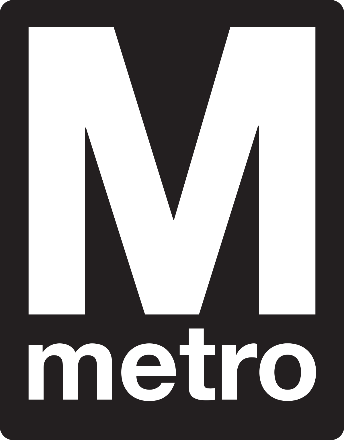 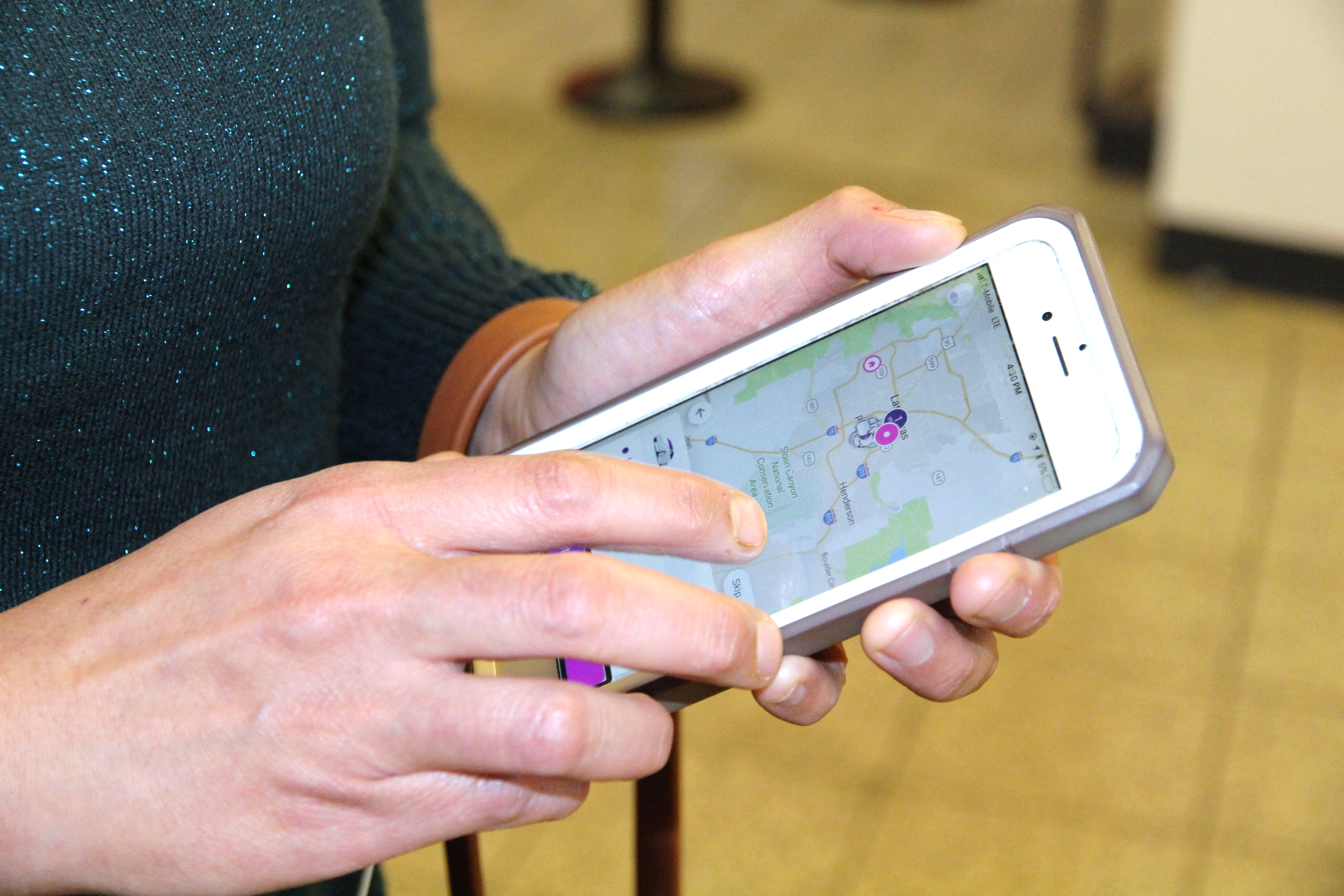 RIDE ON-DEMAND PILOT
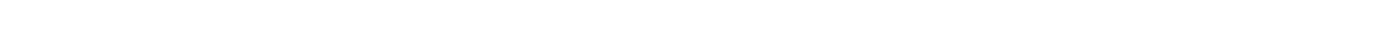 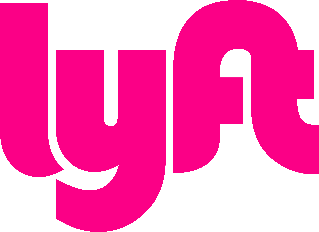 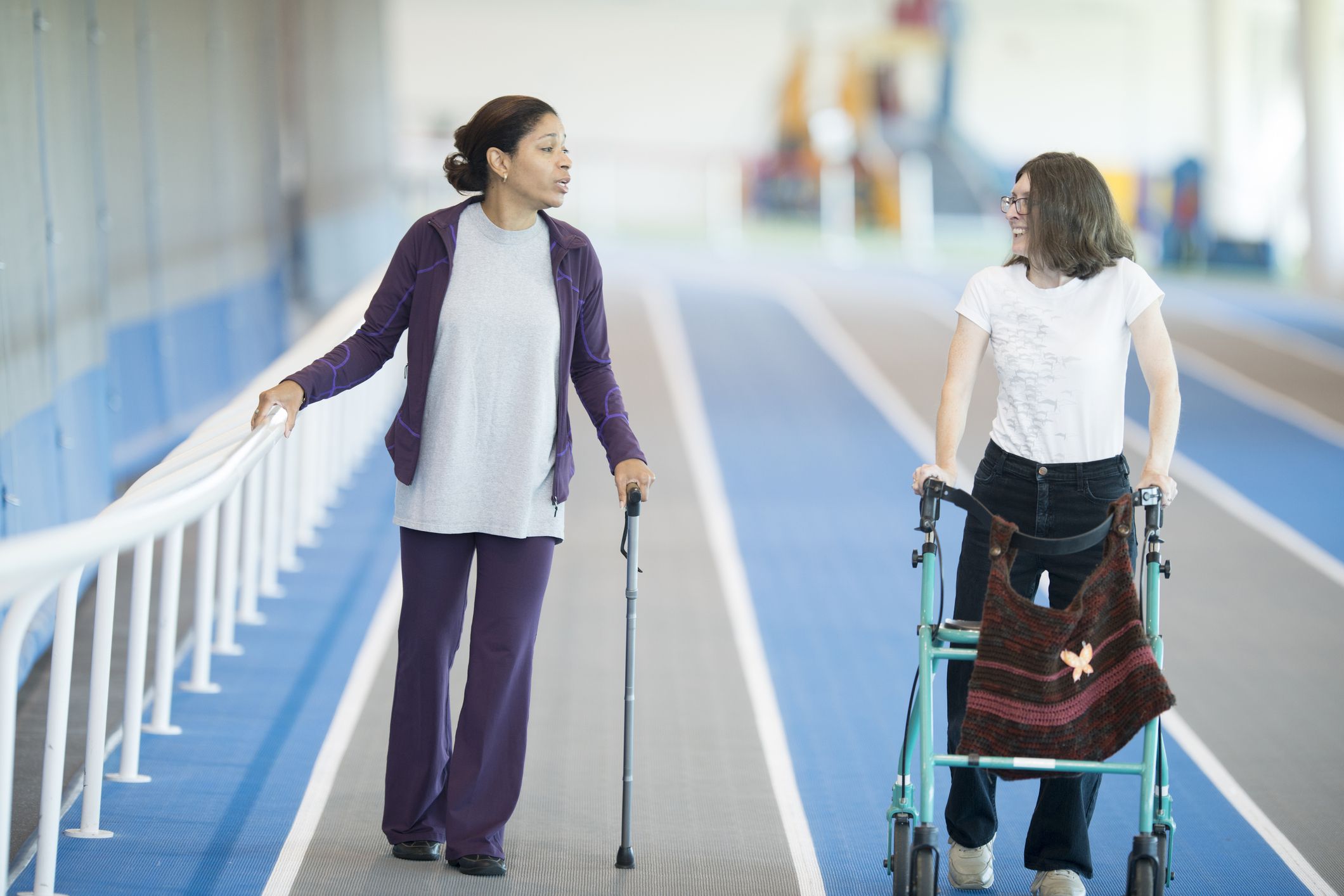 ACCESSIBILITY AND DRIVER ONBOARDING
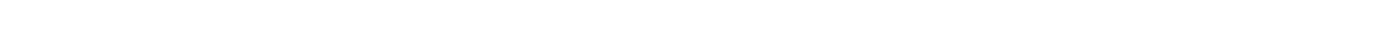 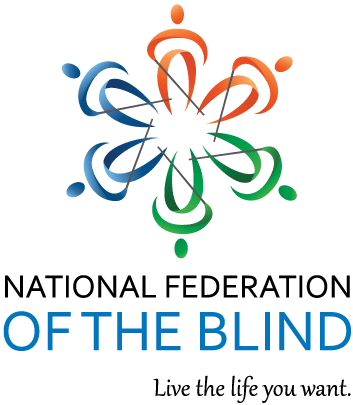 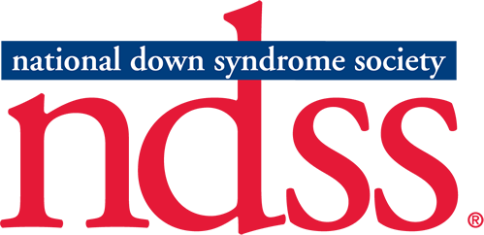 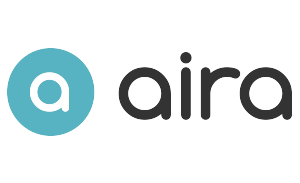 OUTREACH
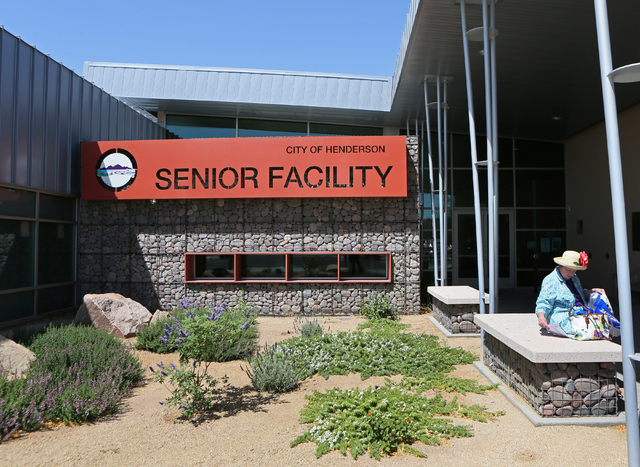 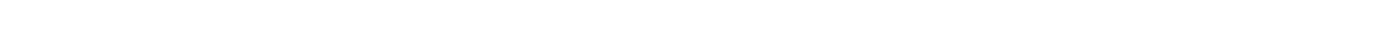 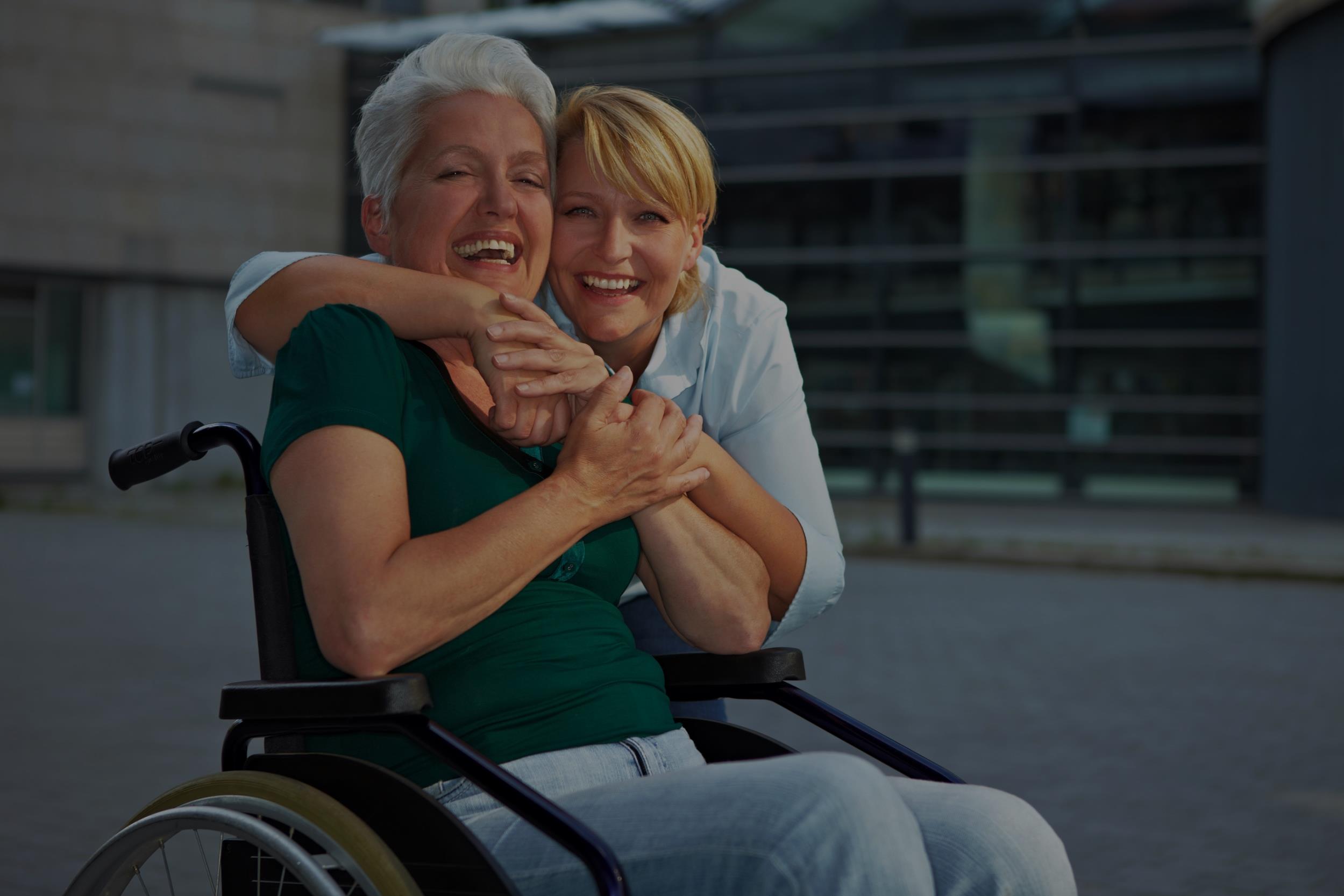 CUSTOMER SATISFACTION
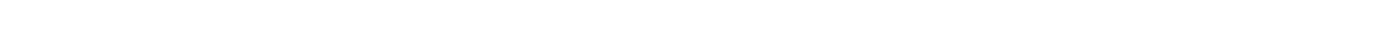 Please indicate your overall satisfaction with booking rides through the Lyft app. (98% Satisfied)
Please indicate your overall satisfaction with your RTC Ride On-Demand trip experience. (96% Satisfied)
Overall, how satisfied are you with the convenience of the Ride On-Demand program? (96% Satisfied)
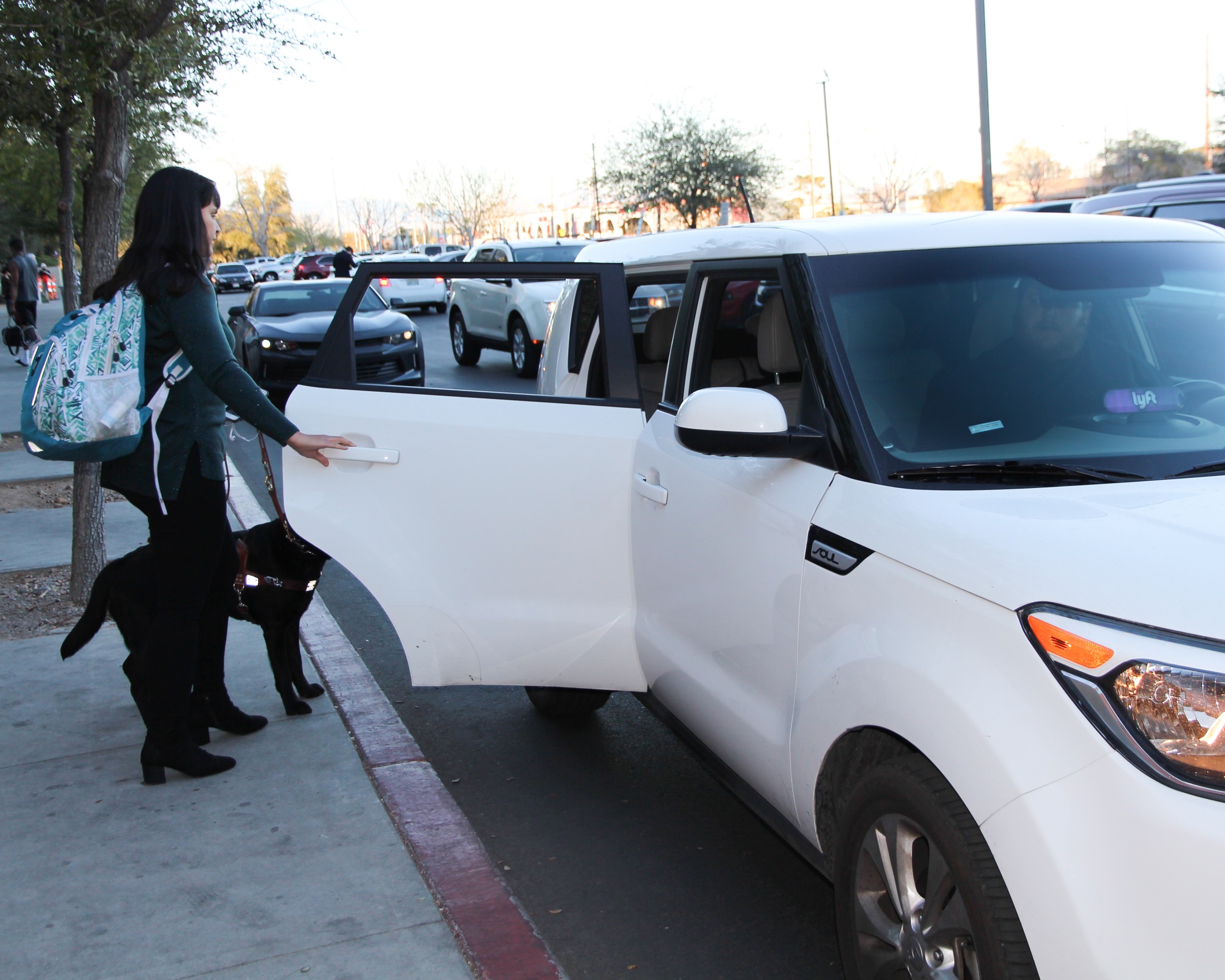 Customer satisfaction
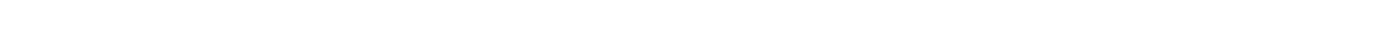 “I am loving the freedom this program allows for. 
I love the professionalism of the drivers, and the caring and customer concern.”
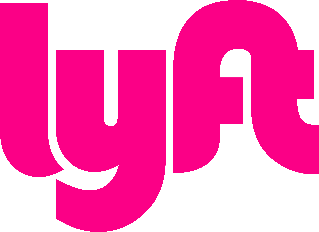 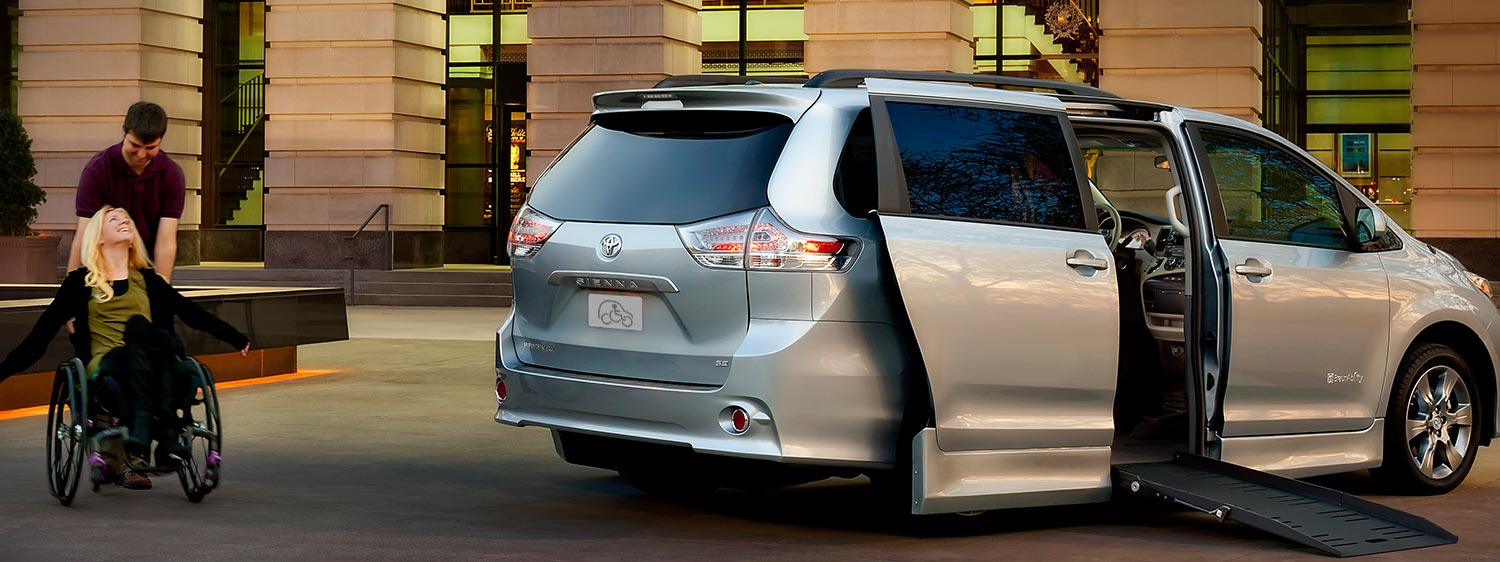 WAV AND TANGO
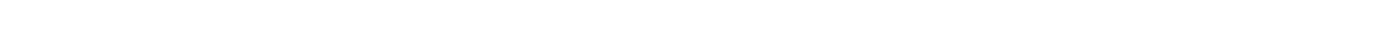 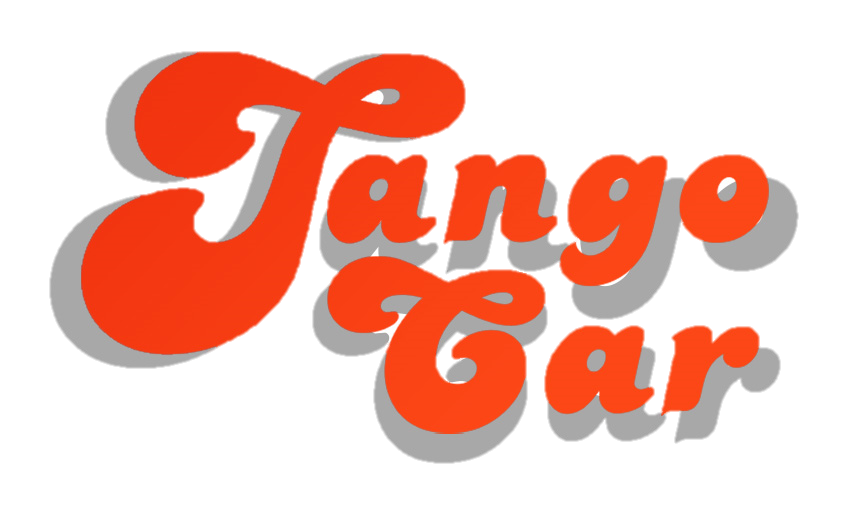 COST SAVINGS
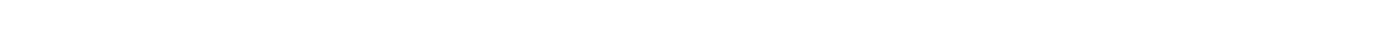 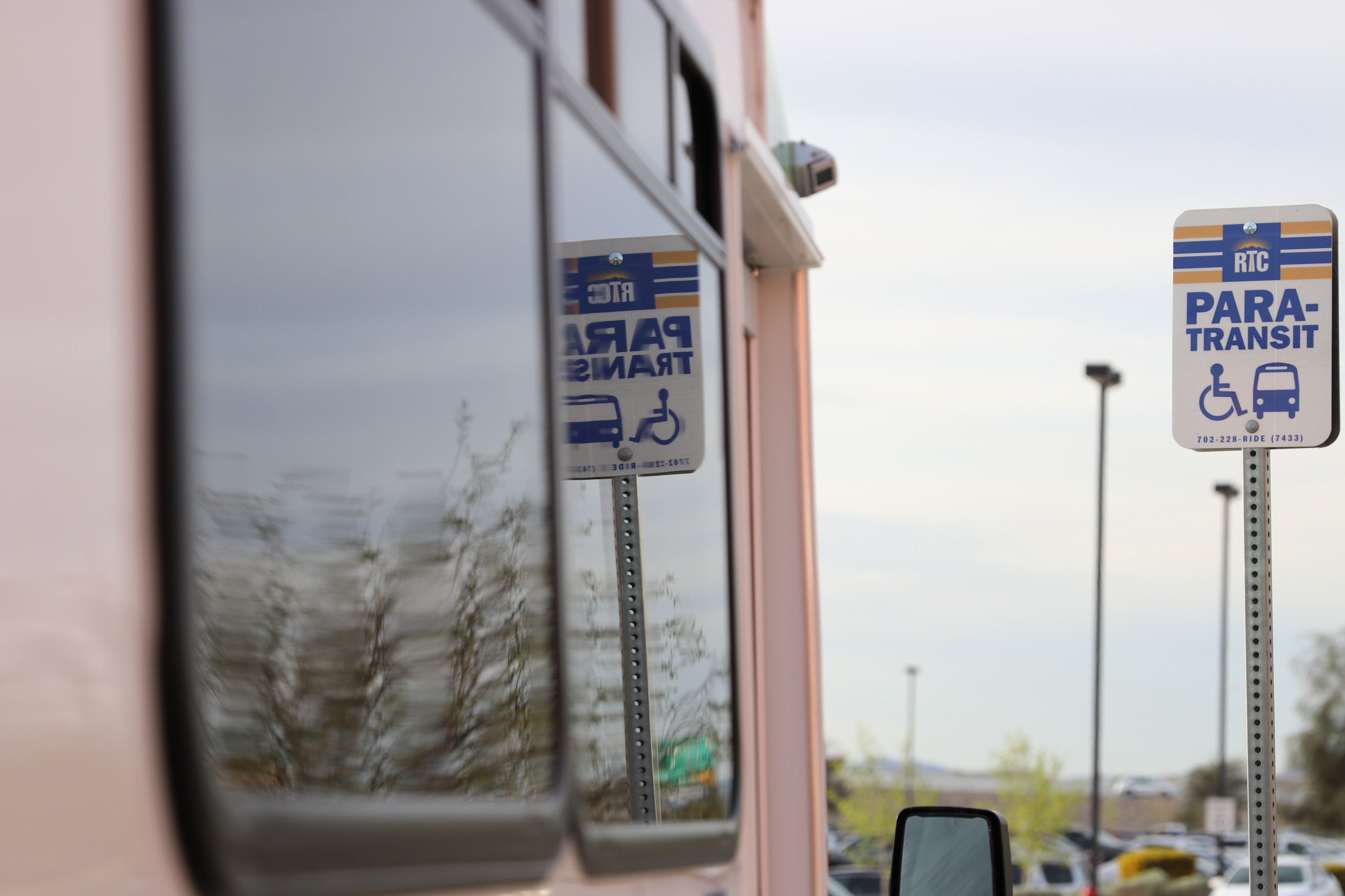 NEXT STEPS
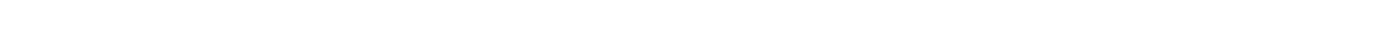 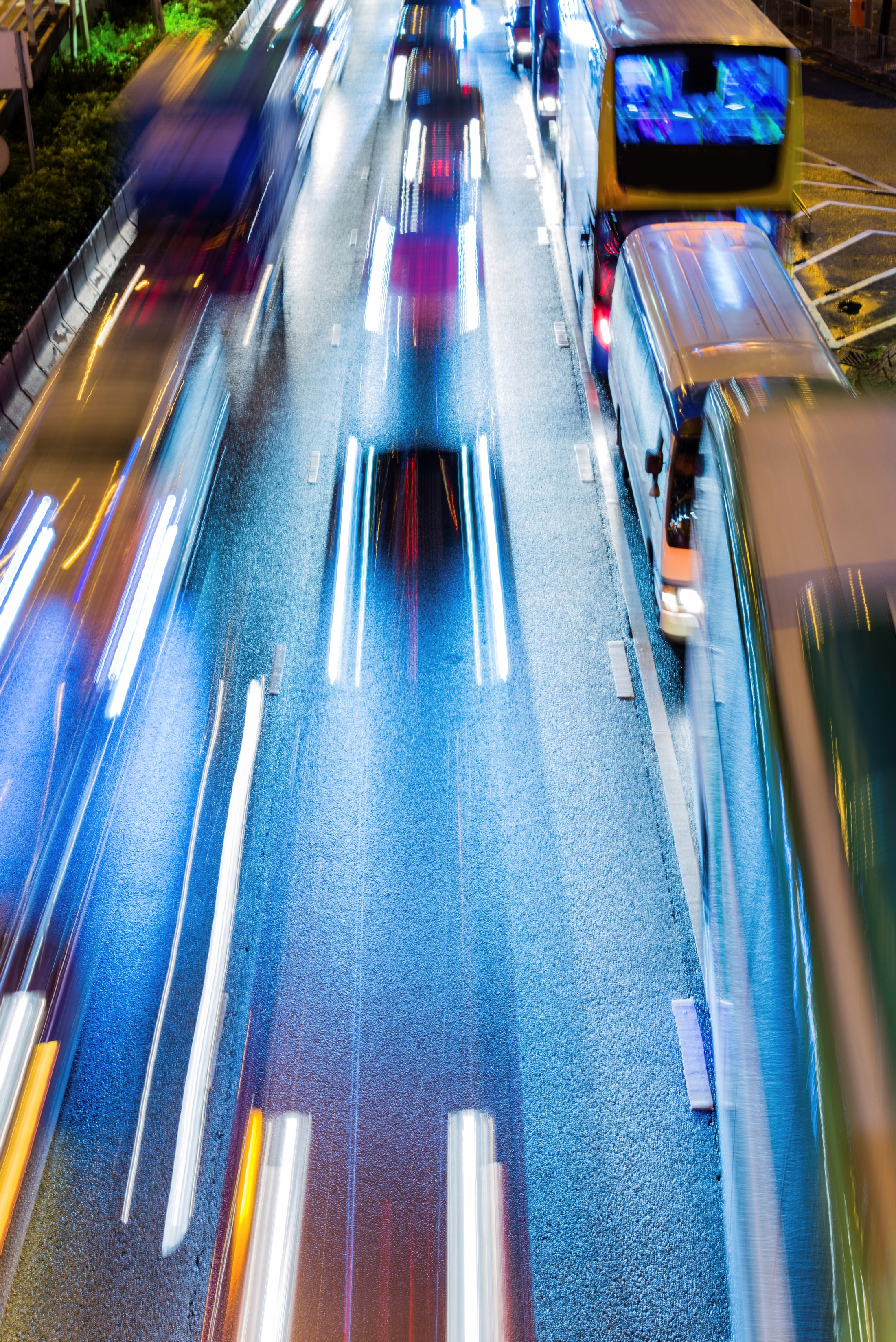 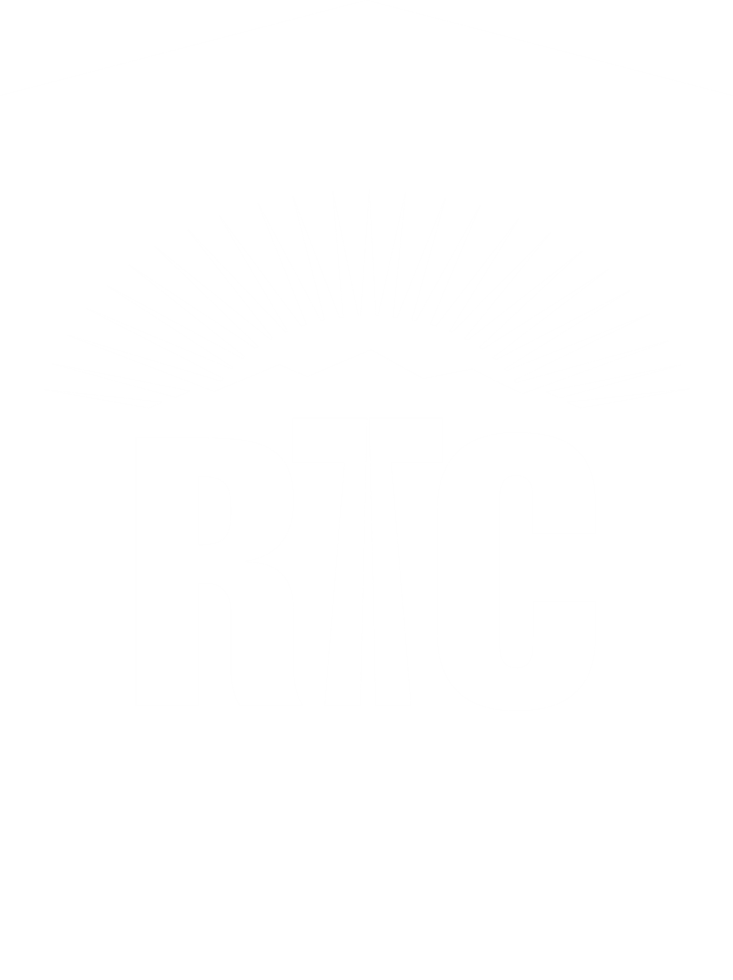 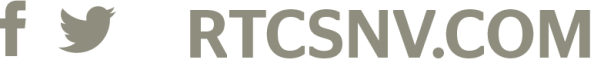